Choosing Your First Radio
Ed Woodrick, WA4YIH
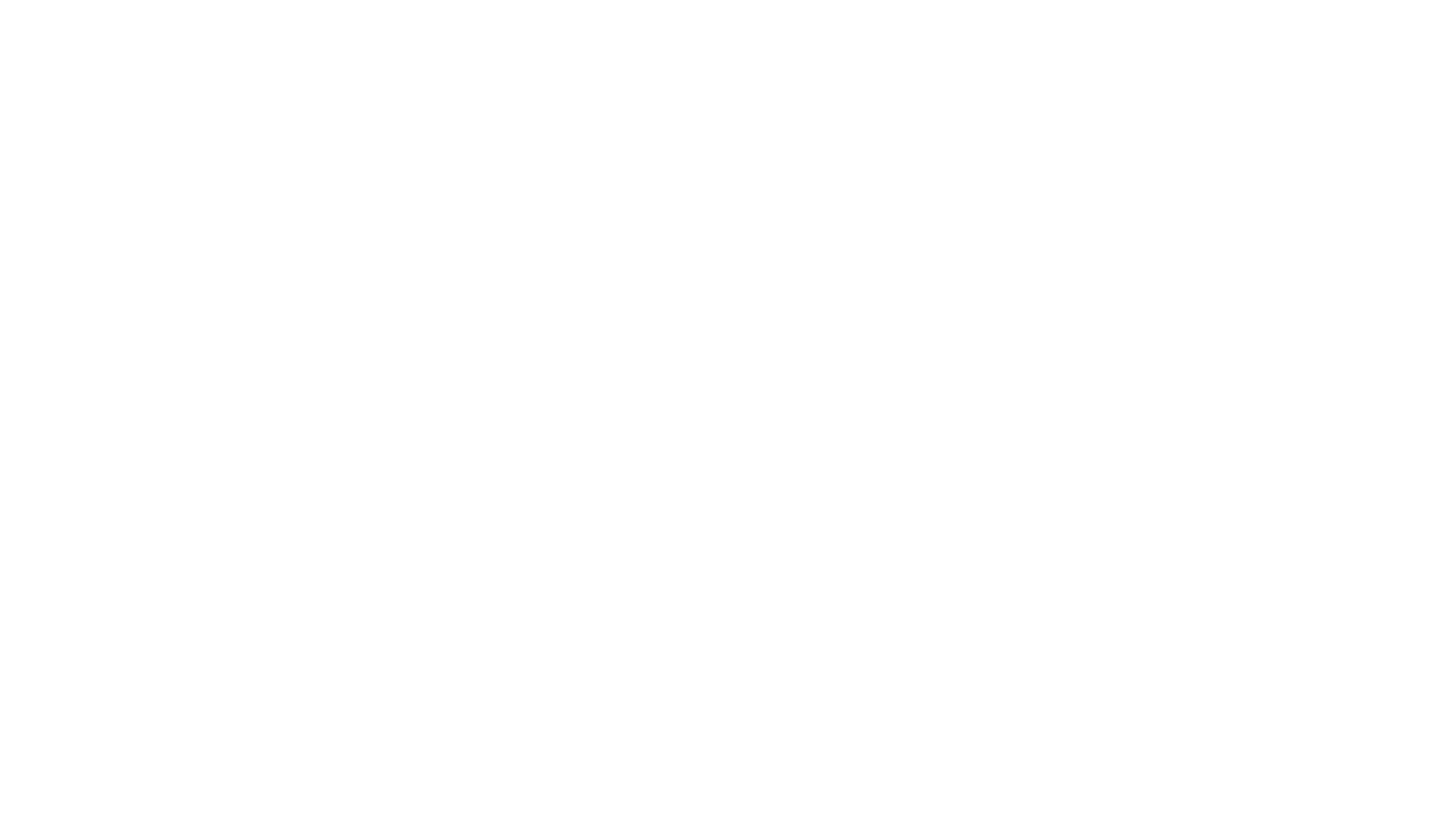 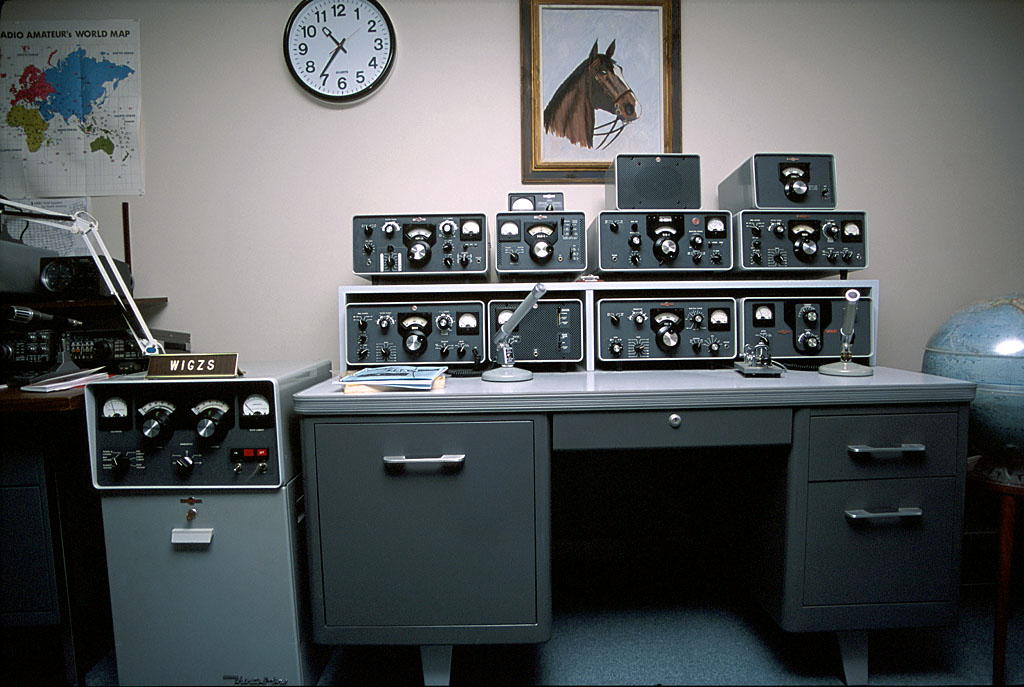 Why do I need a radio?
In the past, there were no other options
Today there are options
Echolink
DVDongle
Remote Bases
Internet is not the best way to experience Amateur Radio
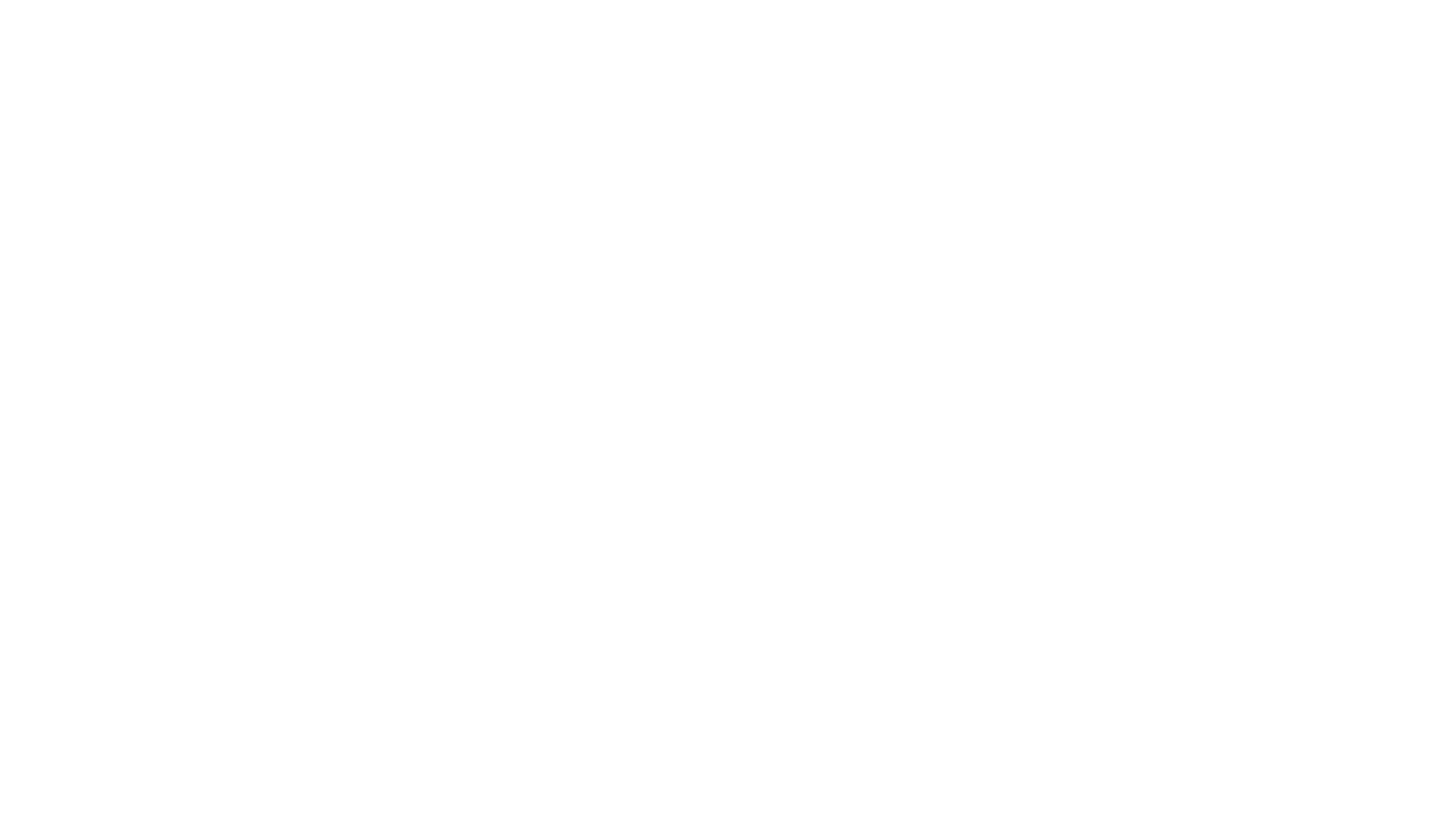 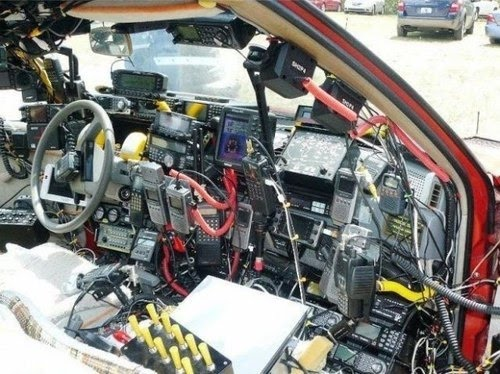 How many radios do you have?
0
1
2-5
6-10
11+
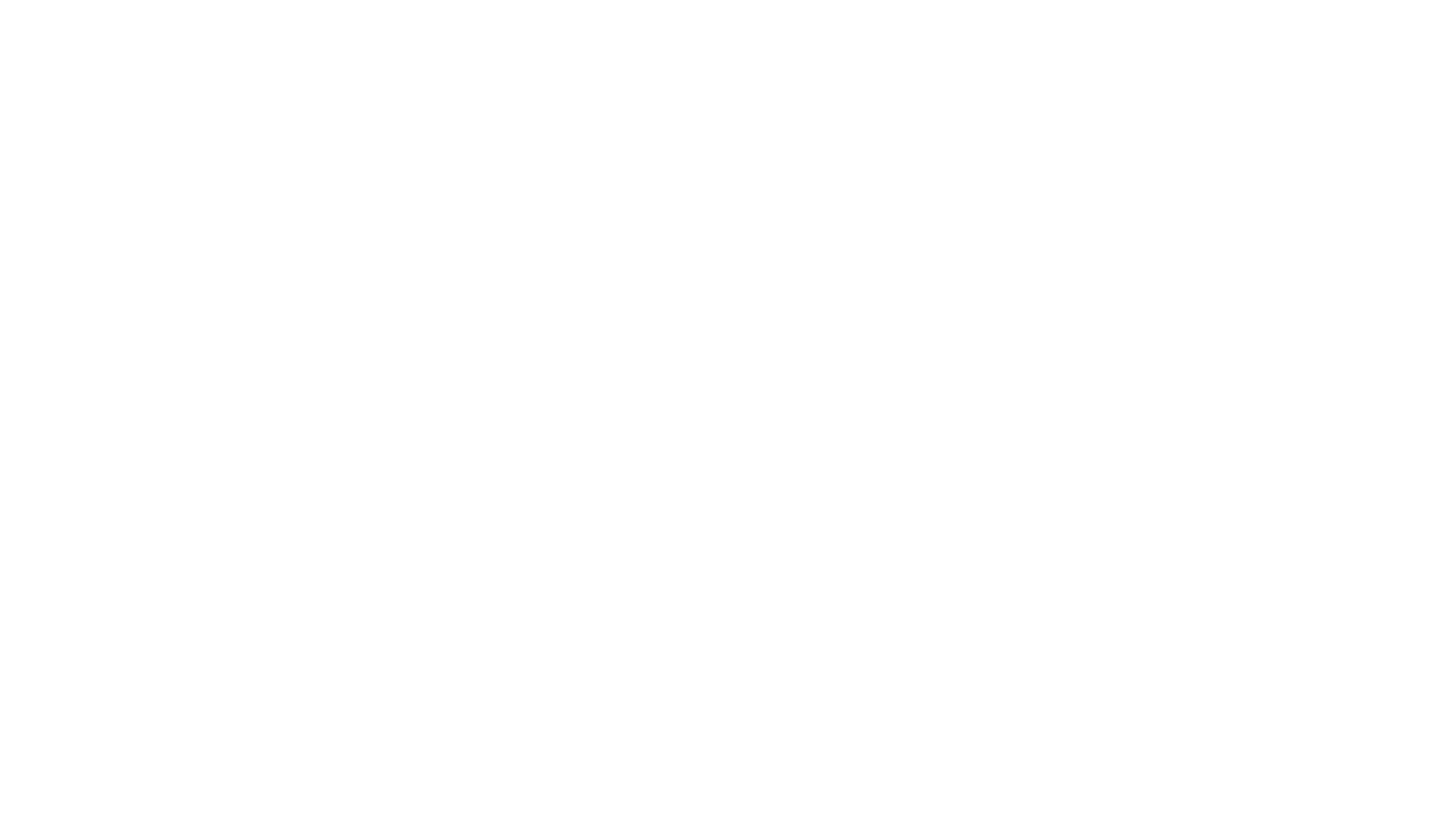 I’m Weird
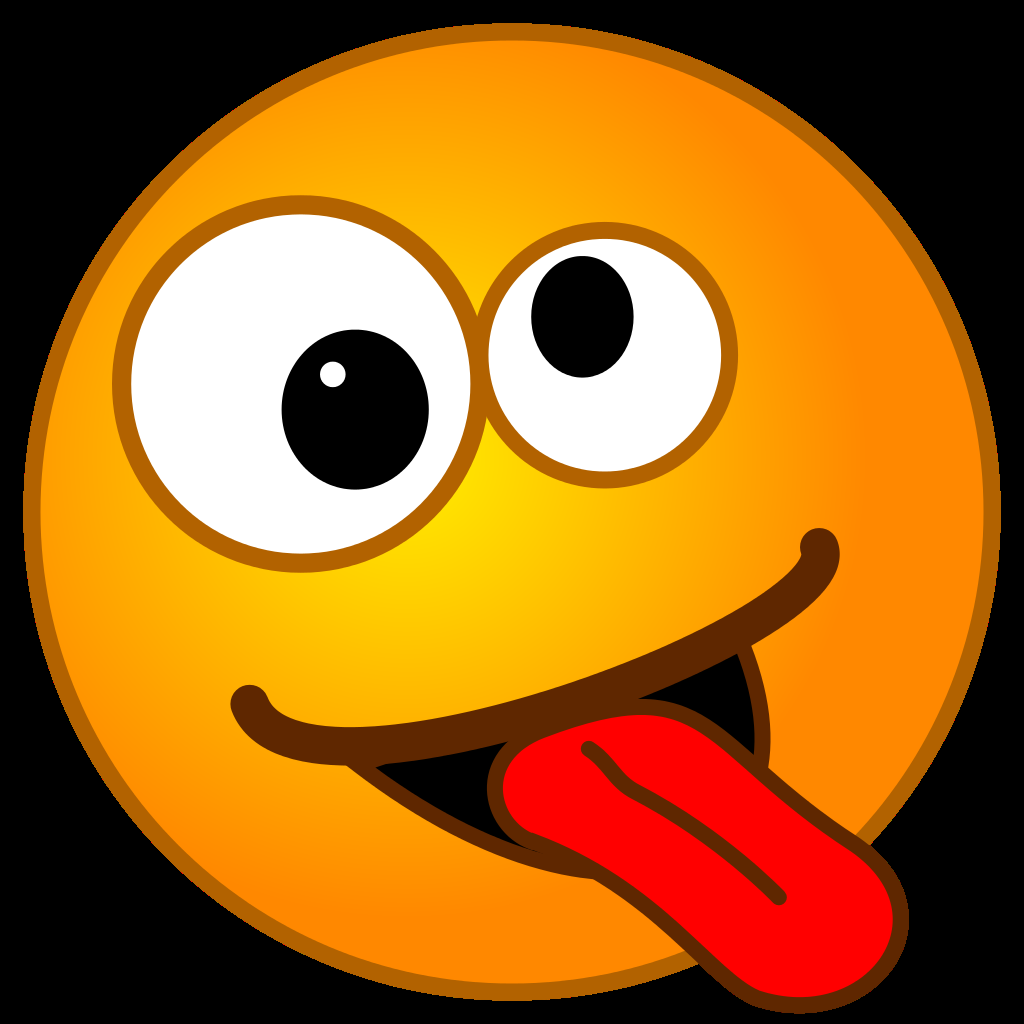 My Choices of radios will be different from yours
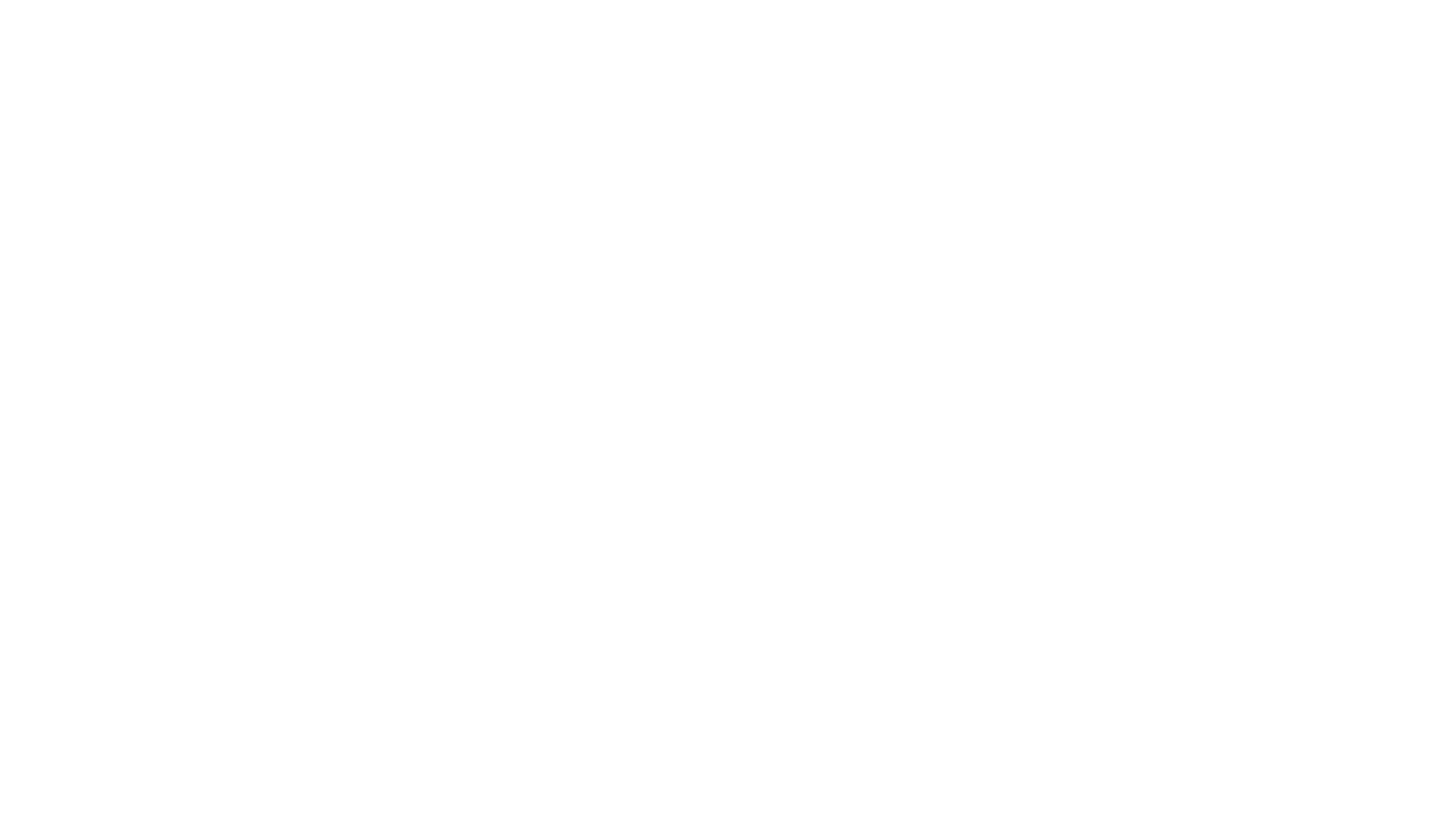 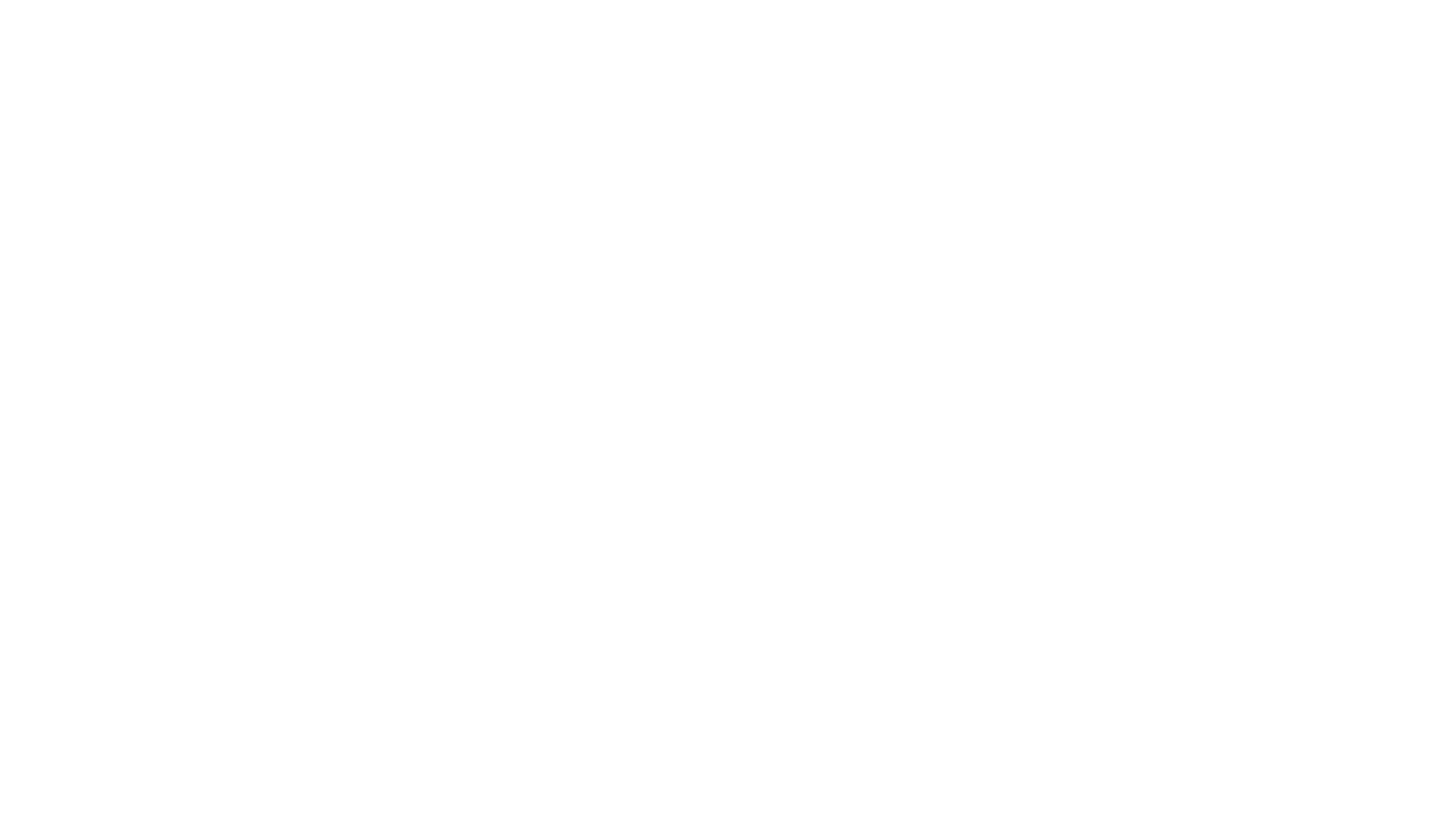 What Do You Want To Do?
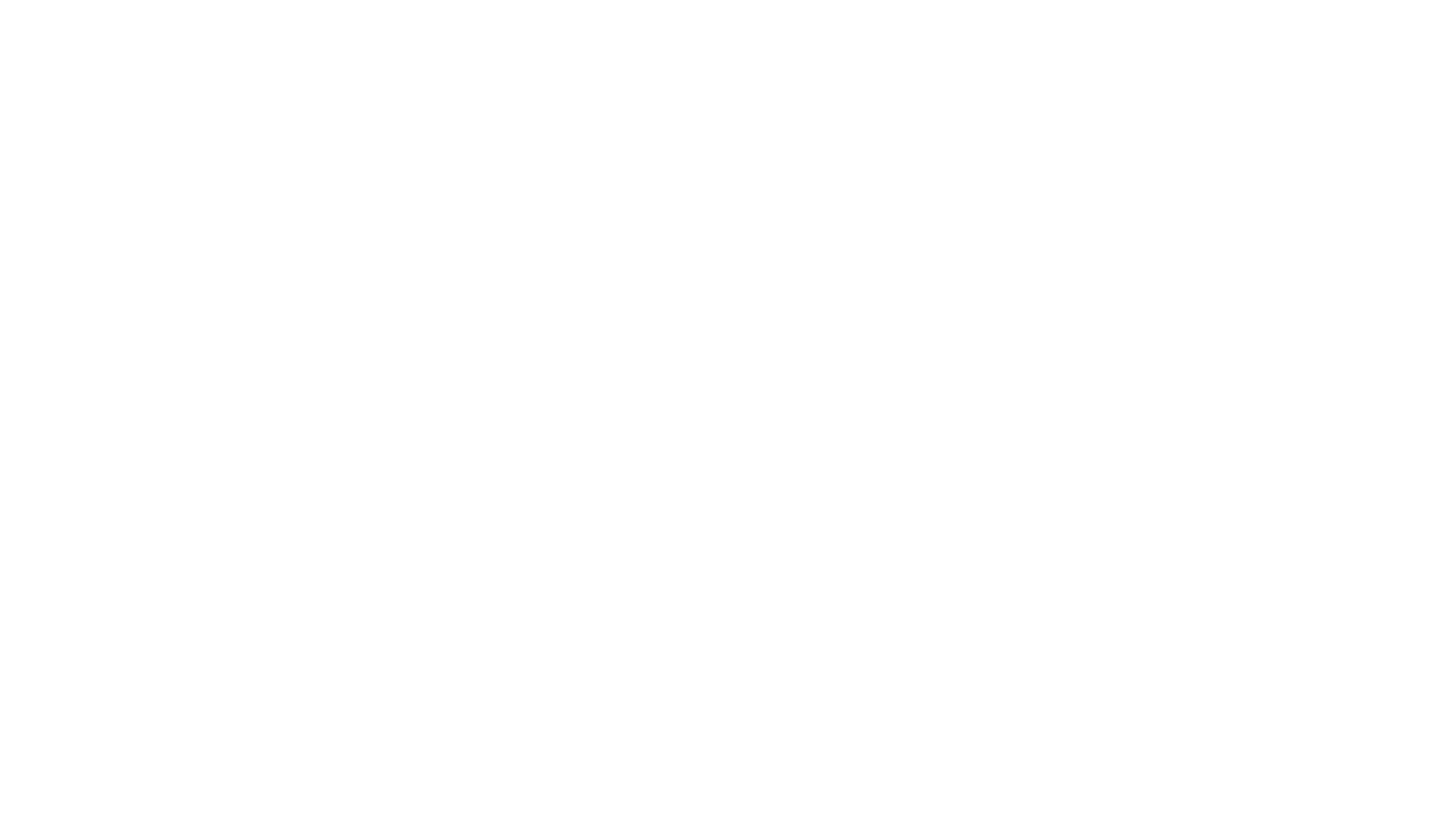 Other Things To Do
What Do you need to operate
What Band Are you going to use?
Electromagnetic Spectrum
VHF/UHF Operation
Recommend VHF and UHF Radio
Programming Cable and Software
Radio should come with
Battery
Charge
Antenna
Line of Sight Communications
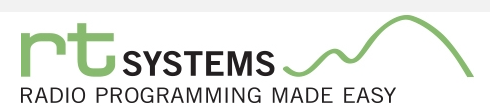 Repeater Operation
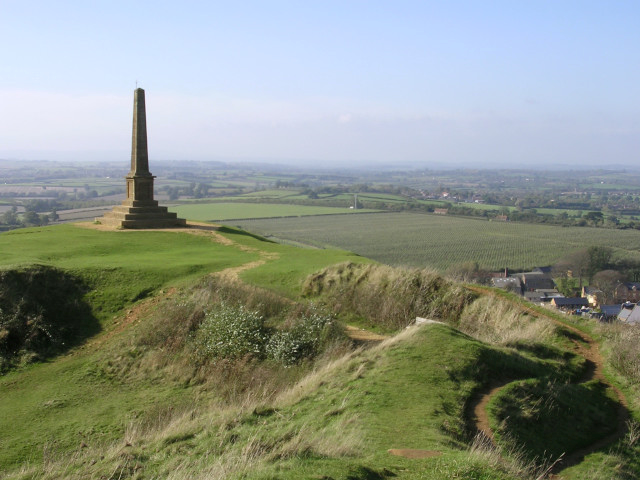 You talk to the repeater
The repeater repeats your signals from a better location
The repeater listens and talks at the same time
Most repeaters require tone to reduce interference
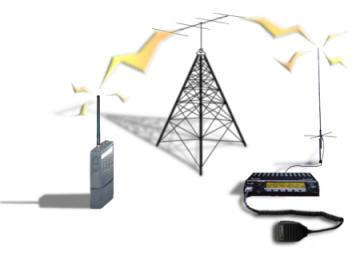 VHF/UHF Operation
GARS Repeaters
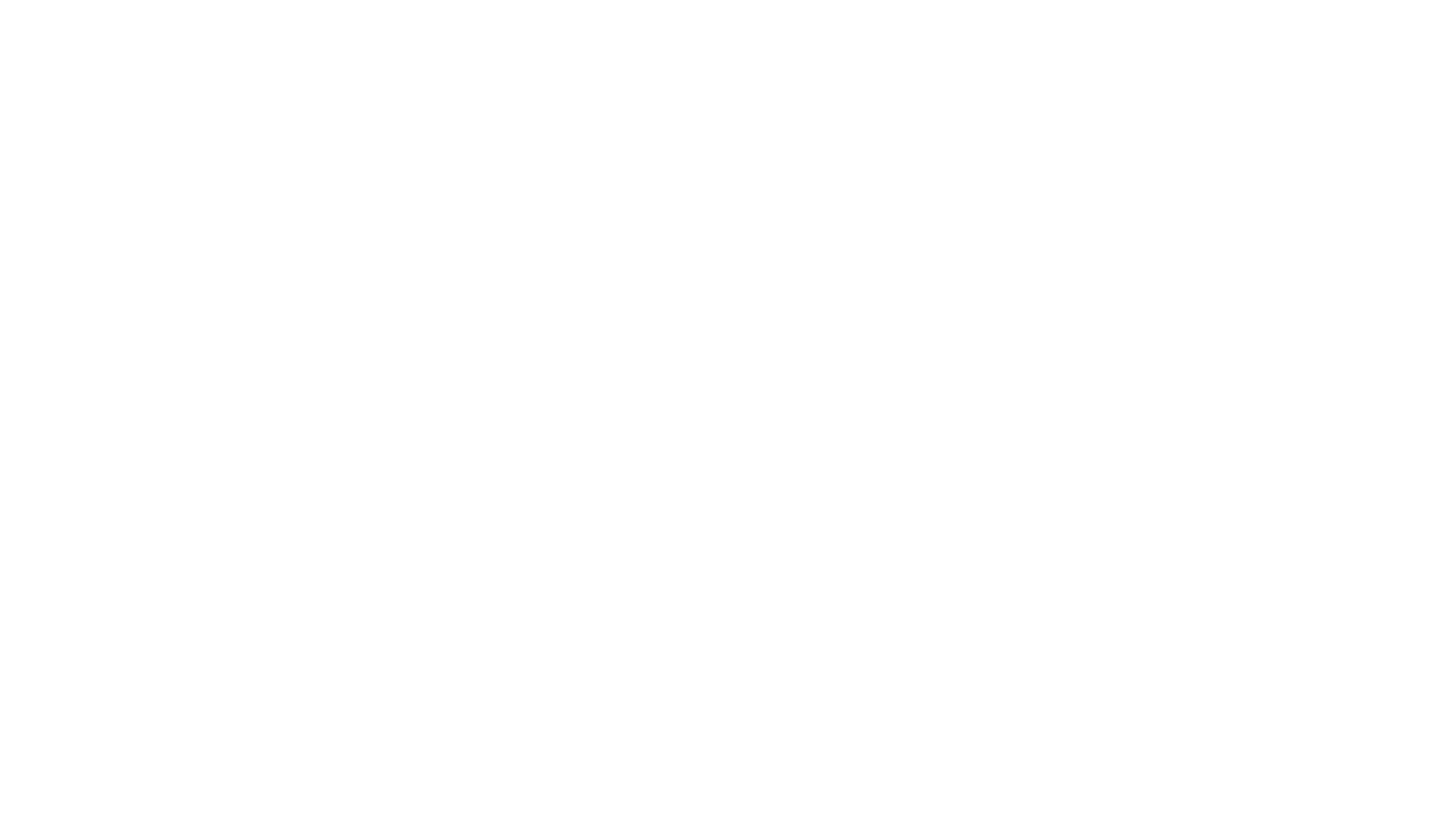 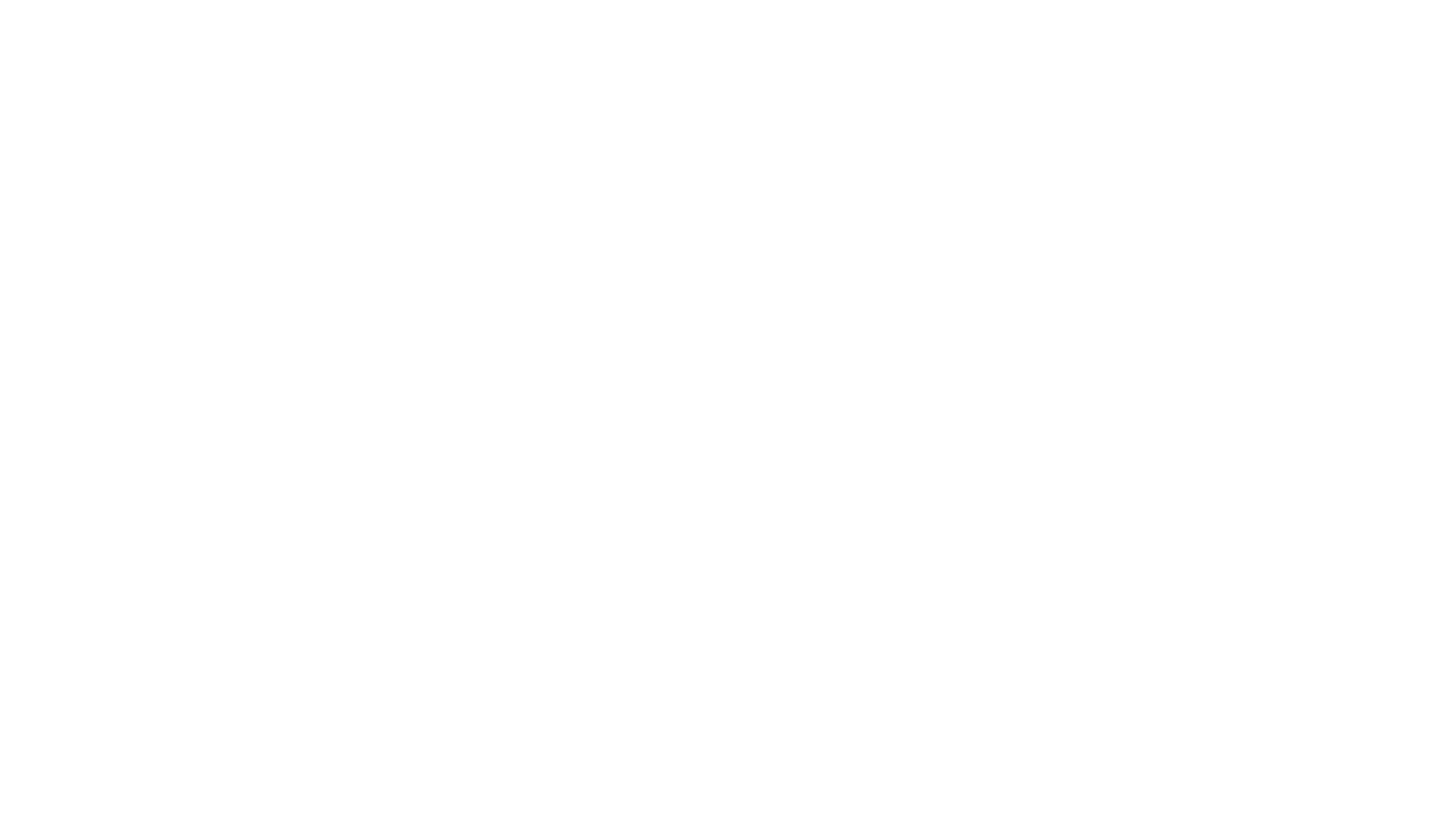 Differentiators
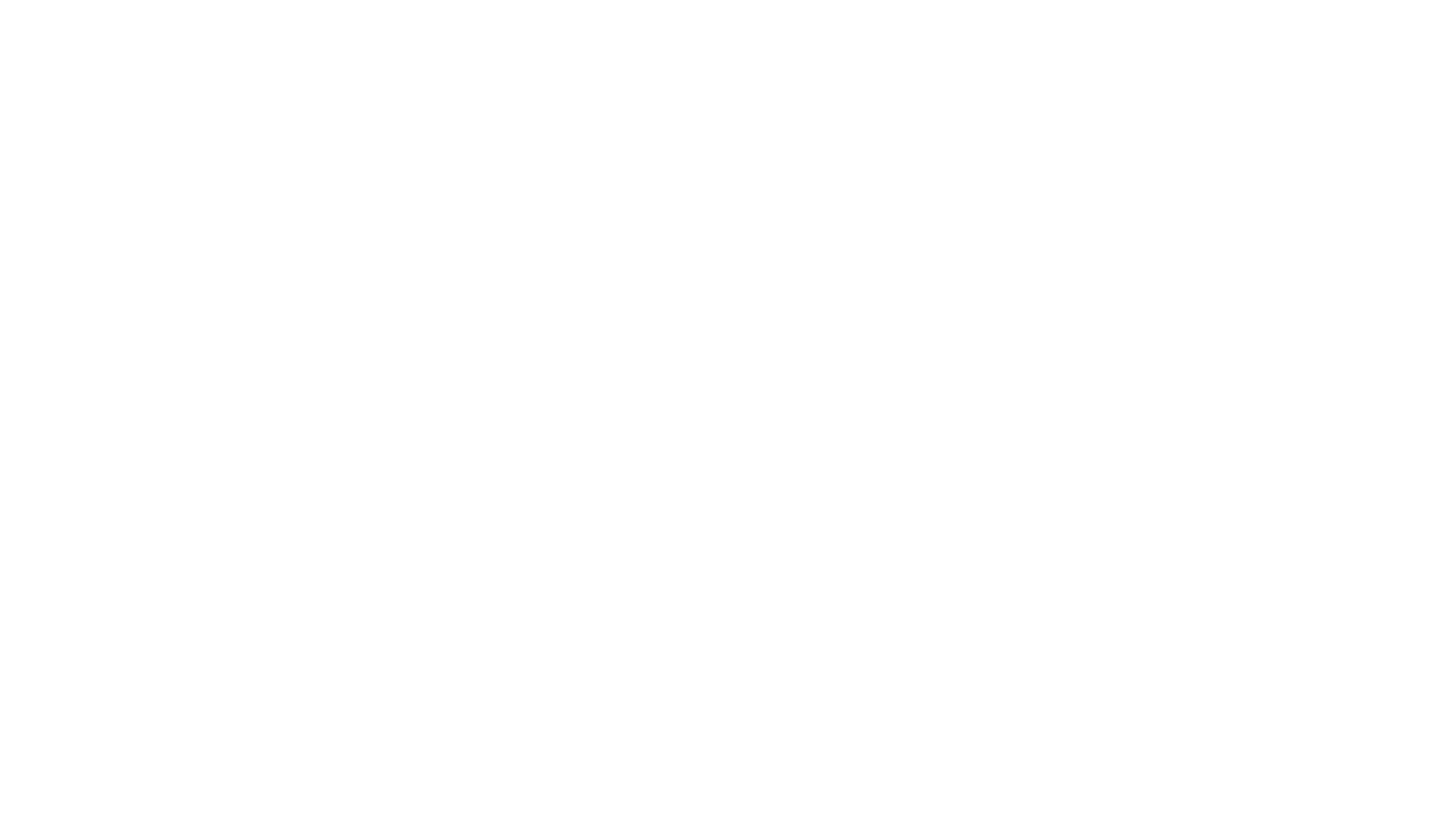 Radio Dealers
Radio Manufacturers
Baofeng (And Other Chinese Manufacturers)
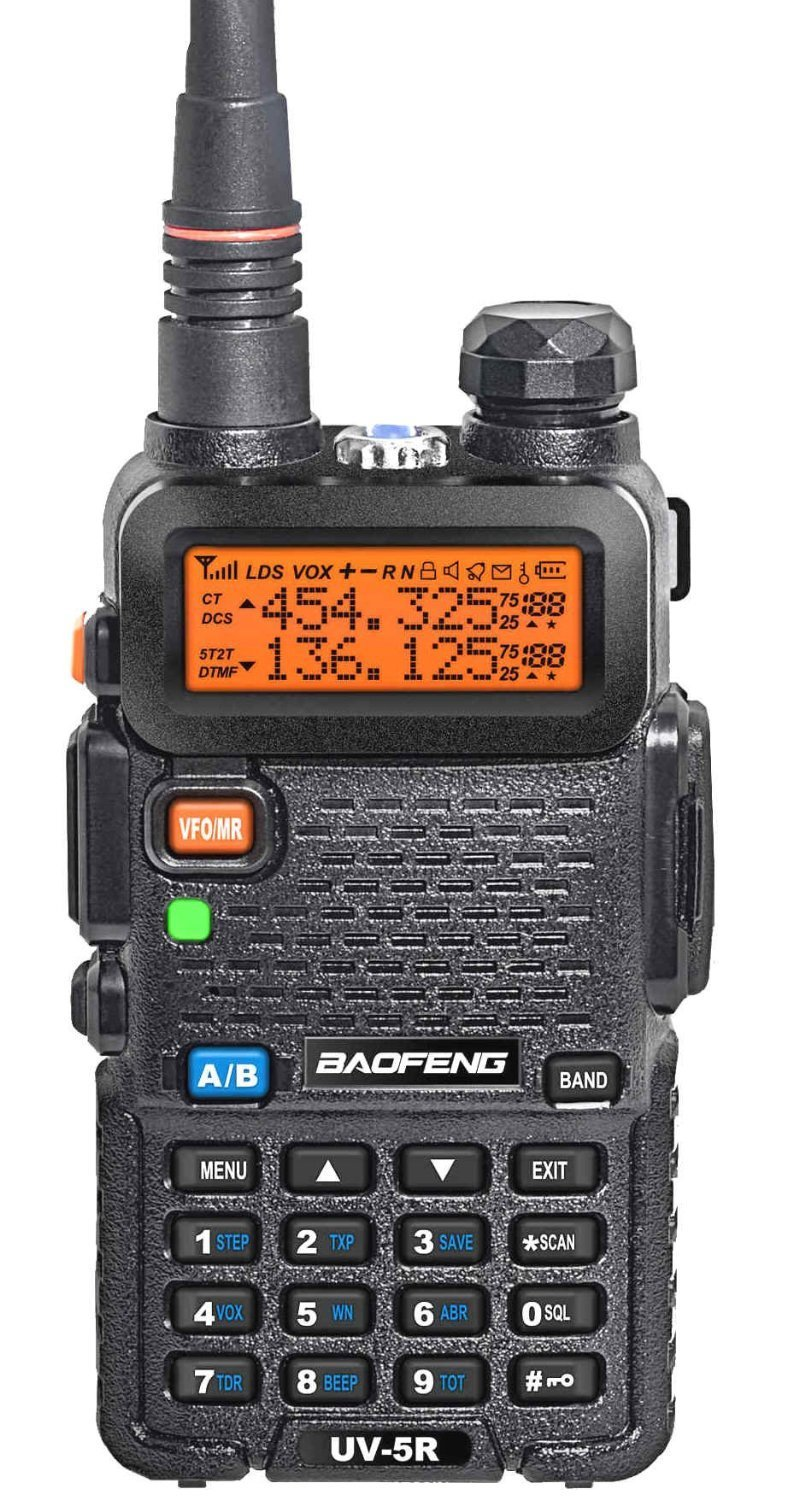 Cheap, Commodity Radios, Often Rebranded
Quality and Support Debated
User Interface not a priority
CHEAP!
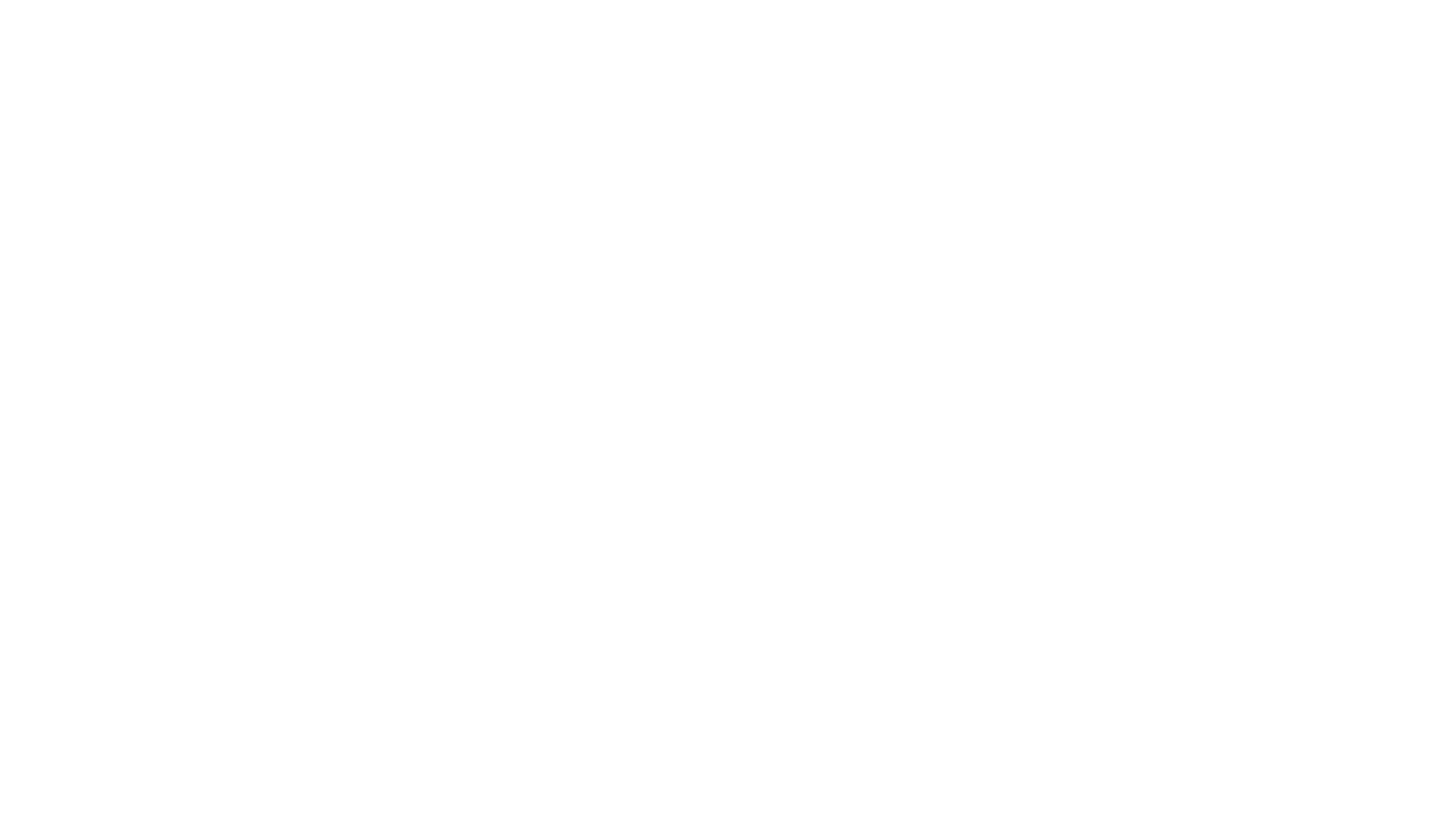 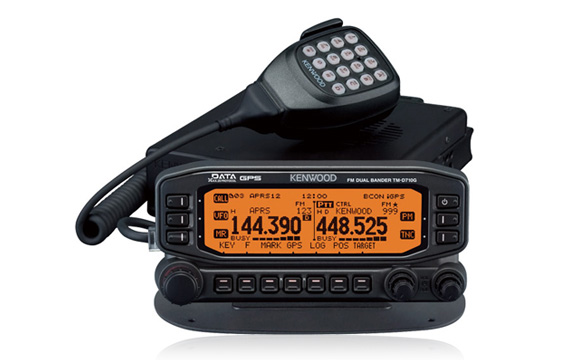 Kenwood
Focus on APRS
New entry into JARL D-STAR
TH-D74 Tribander with D-STAR Handheld
TM-D710GA Dual Band Mobile
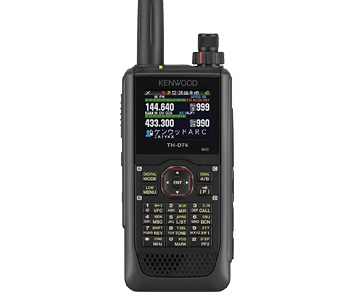 Alinco
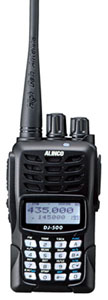 DR-735T Dual Band Mobile
DJ-500T Dual Band Handheld
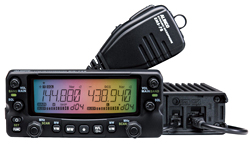 Yaesu
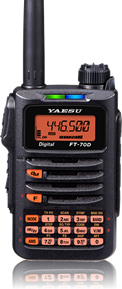 Yaesu System Fusion Digital Mode
FT-70DR Dual Band Handheld - Fusion
FTM-3200DR Dual Band Mobile - Fusion
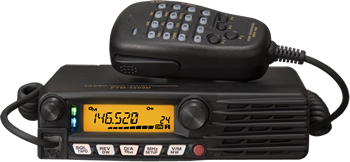 Icom
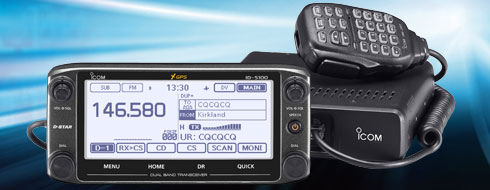 JARL D-STAR
ID-51A PLUS Dual Band D-STAR
ID-5100 Dual Band D-STAR
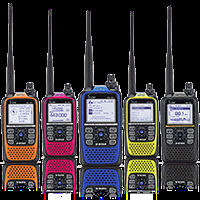 Prices - HRO - 9/19/2107 Retail
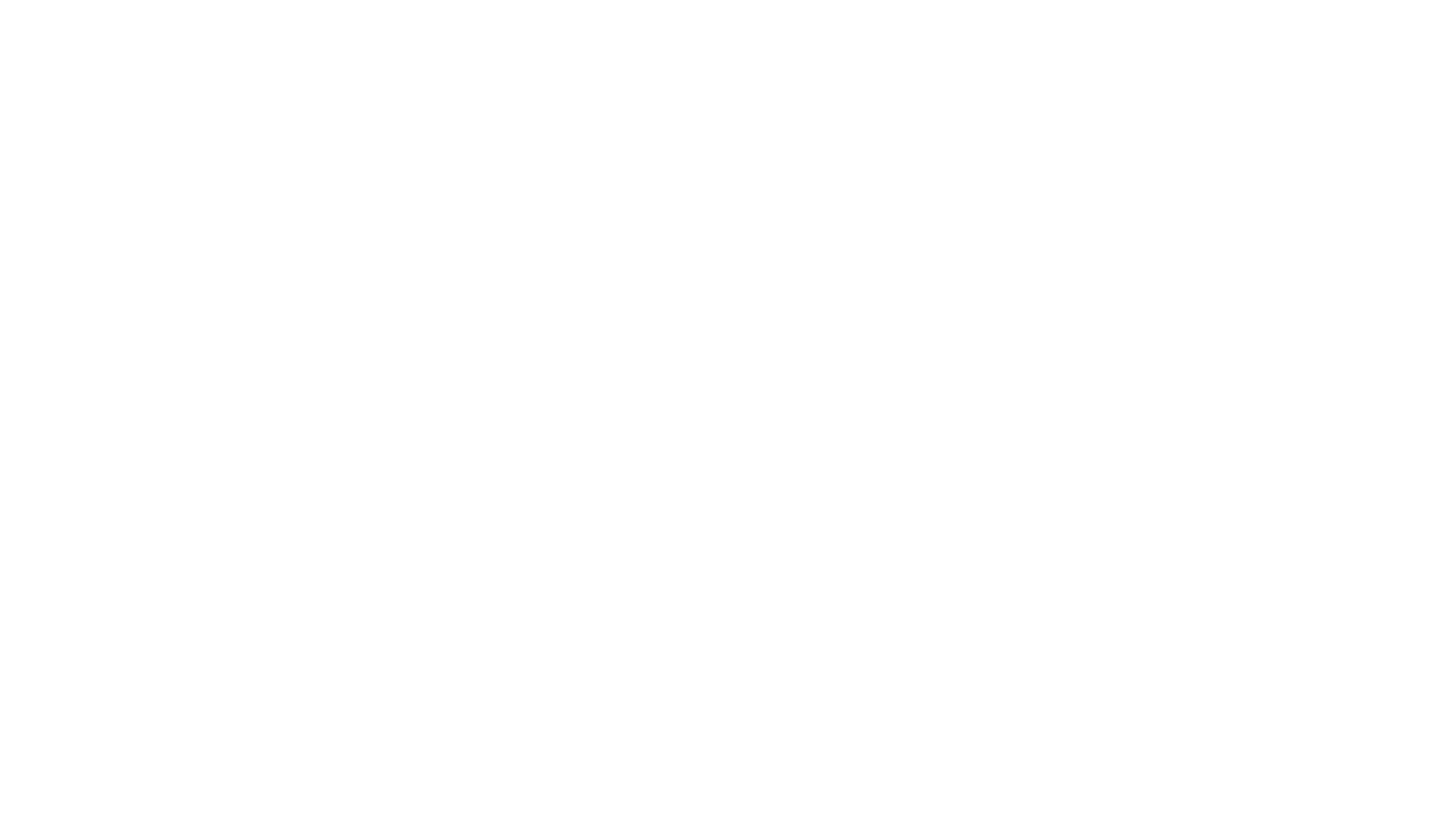 Questions
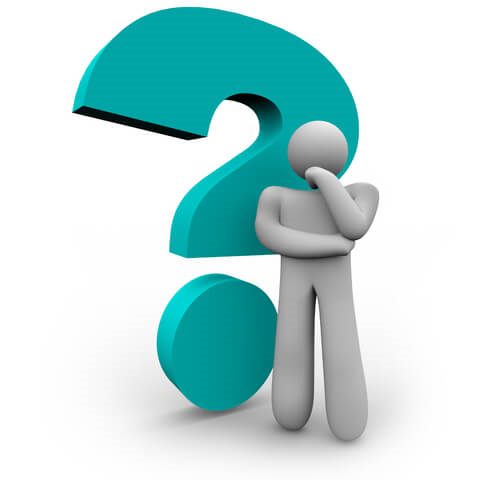